Chapter 1
Integers
What do you know about integers?
Whole numbers v. Integers
Whole numbers
(0,1,2,3,4,….)
Integers
(…,-4,-3,-2,-1,0,1,2,3,4,…)
All the negative whole numbers and positive whole numbers plus zero make up the set of integers.
Absolute Value
The distance a # is from zero.
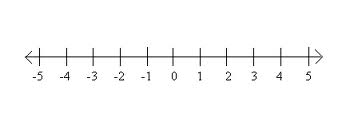 Both 6 and -6 are the same distance, 6 spaces from 0. So their absolute value is the same: 6.
l 6 l = 6
 l -6 l = 6
So... If  l5l = 5, and l-4l= 4...
Then… what is:
l10 l + l 8 l
l-10 l + l 8 l
l-10 l - l 8 l
Opposite Numbers
The opposite of a number is the negative of that number. 
Ex: The opposite of 8 is -8.
The only # that doesn’t have an opposite is 0.
If the# is POSITIVE, its opposite will be NEGATIVE.
If the # is NEGATIVE, its opposite will be POSITIVE.
Find the opposite of these #s…
1. 3
2. -2/3
3. -62
4. 23
5. -1000
When you combine (add) a number and its opposite, the result is ZERO.
Opposite numbers are used in situations such as:
Describing the gain or loss of money
Rising and falling temperatures
Gaining or losing yards in a football game
The charge of an atom
Solving Word Problems
Key words like less, negative, decreased, down, back, and spent indicate that a negative number should be used in a  problem.
Often in word problems you will have to solve for the net change in something. Net change means the final, or overall, change.
Example 1
Sami earned $10 for mowing his neighbor’s lawn. The next day, he spent $10 on a book he wants to read. What was Sami’s net gain of money?
Step 1: Sami earned $10, so he has +10 dollars.
Step 2: Sami spent $10, so he has -10 dollars.
Step 3: In total, Sami has 10 + (-10)=0 dollars.
Answer: Sami’s net gain is 0.
Work at your table
In chemistry, an atom’s protons contain positive charge, and an atom’s electrons contain negative charge. An atom’s overall charge is the sum of its positive and negative charges. An atom of silicon has 14 protons and 14 electrons. What is the overall charge of the atom?
Exit slip
Jessica earned $20 then spent $13 on a set of paints and $7 on paper and brushes. What is Jessica’s net money gain?
Put your name on your exit slip and place it in your classes’ box before you leave.